2022 NSCL
 Superlatives
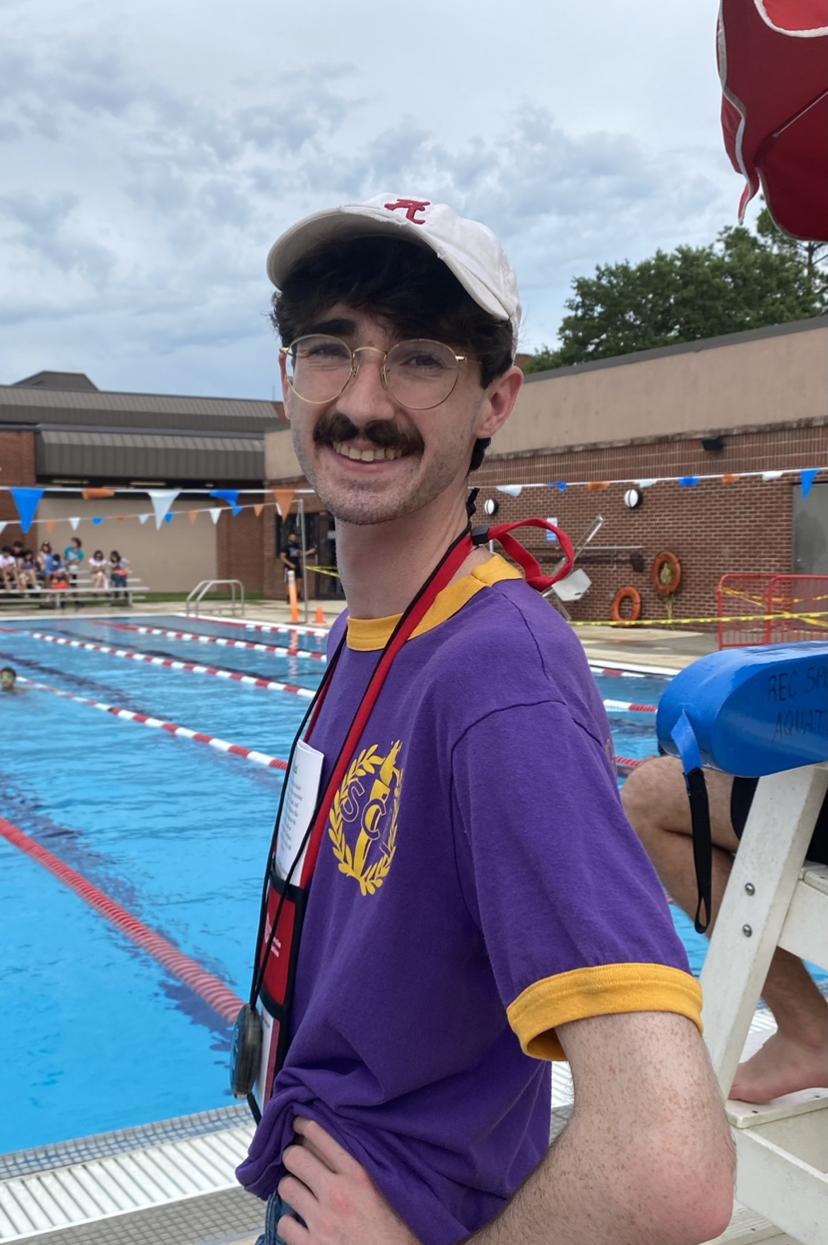 Most Likely to be a Pop Star
Alex Simmons
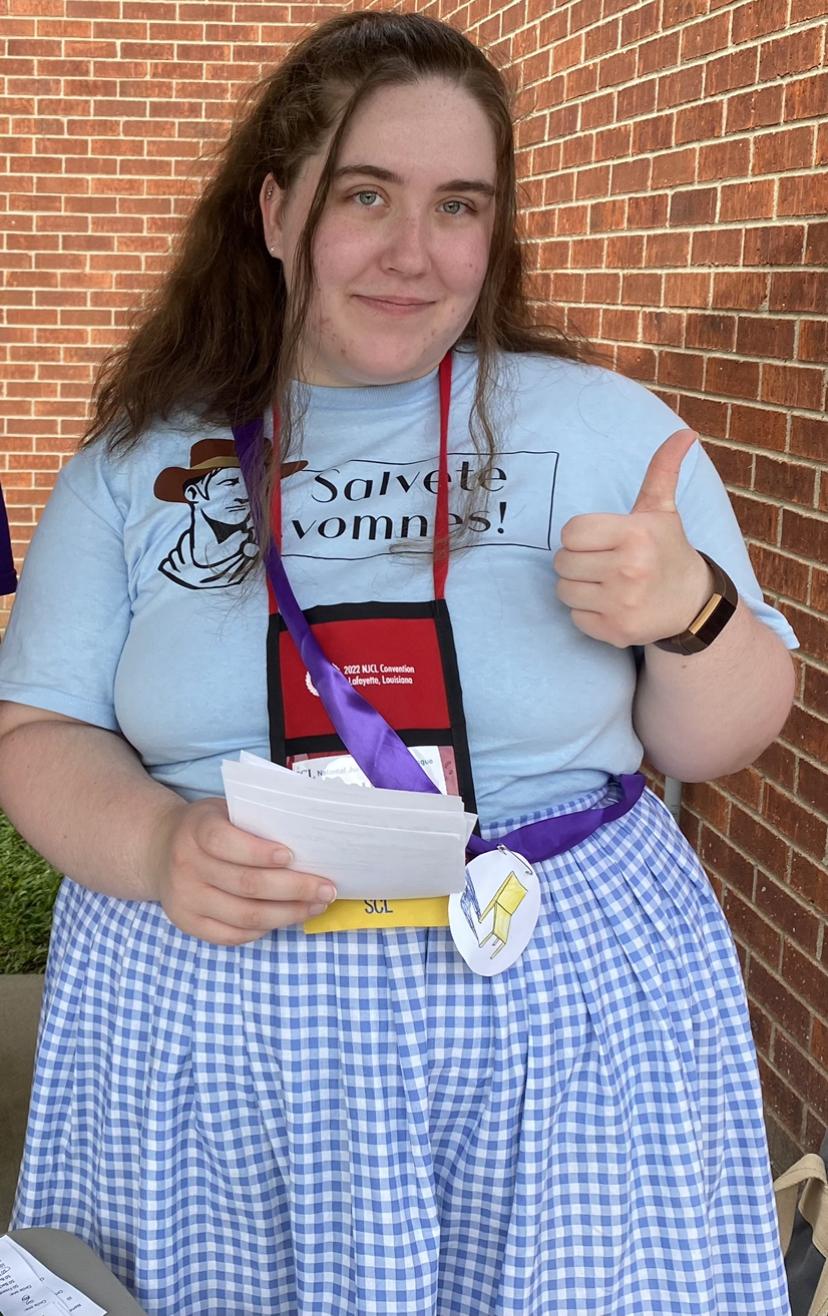 Best Dressed
Alyssa Sohns
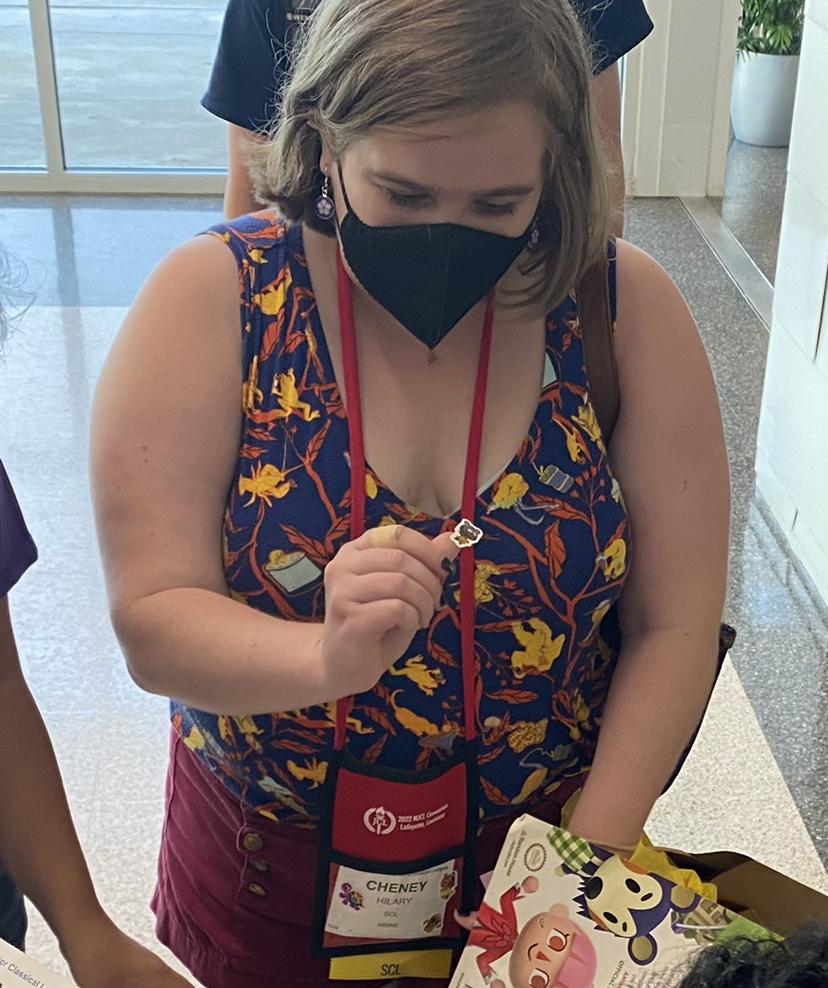 Best Dressed Nametag
Hilary Cheney
Longest-Distanced Delegate
Jamie Doyle
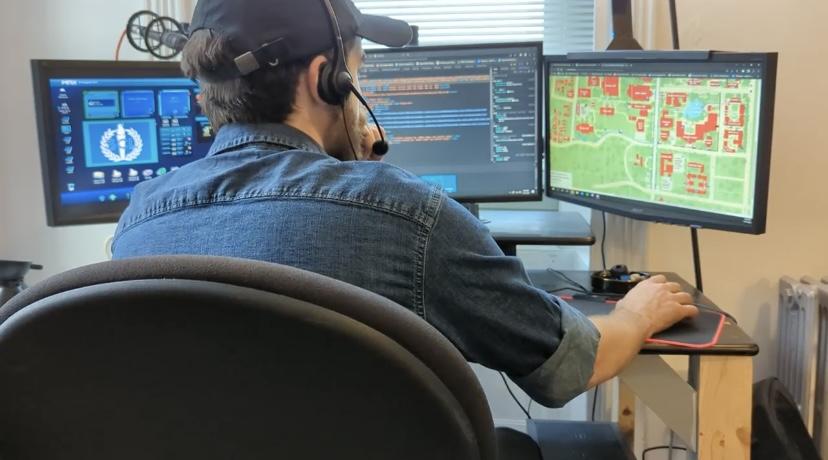 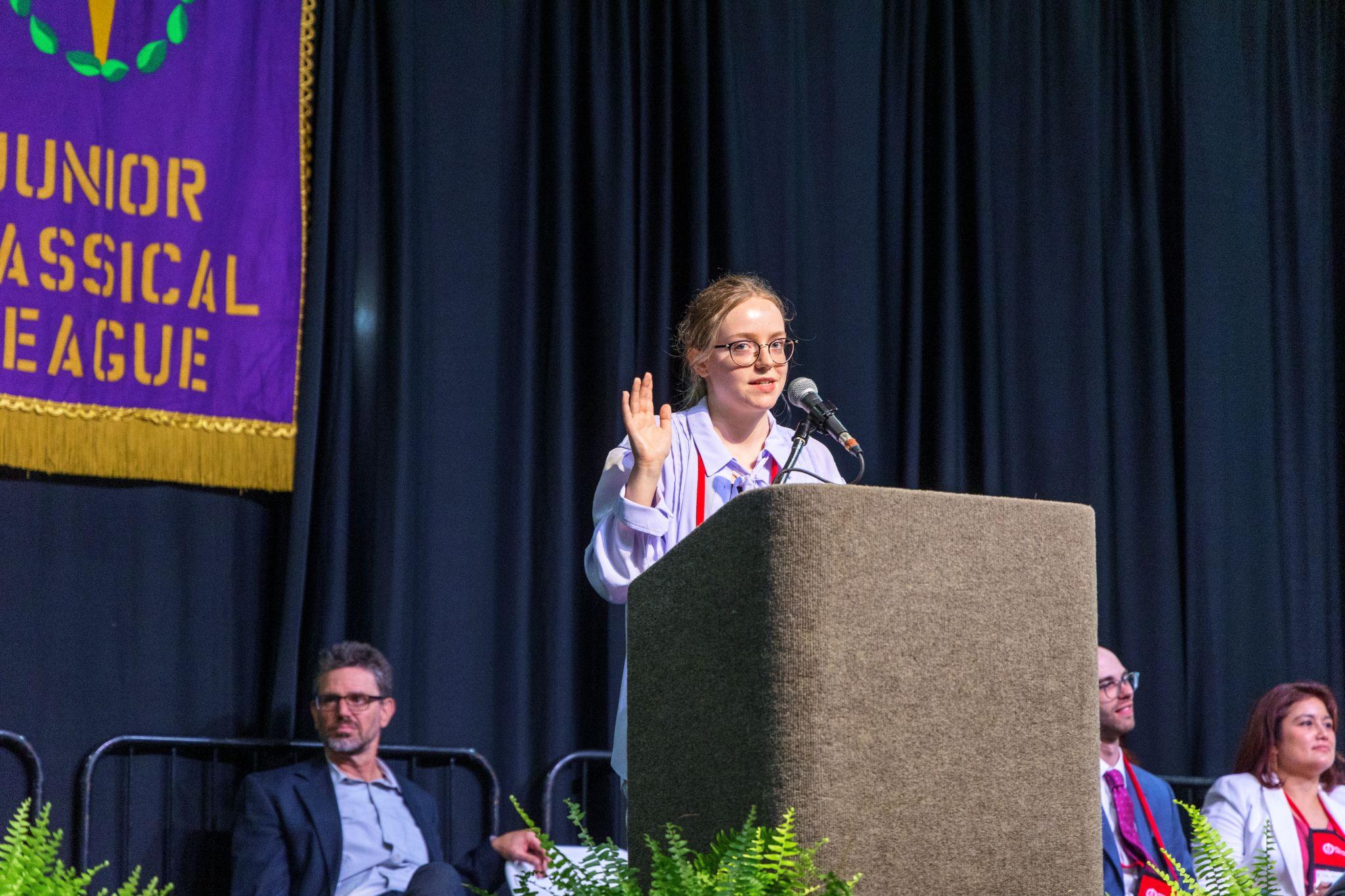 Most Indispensable
Grace Weston
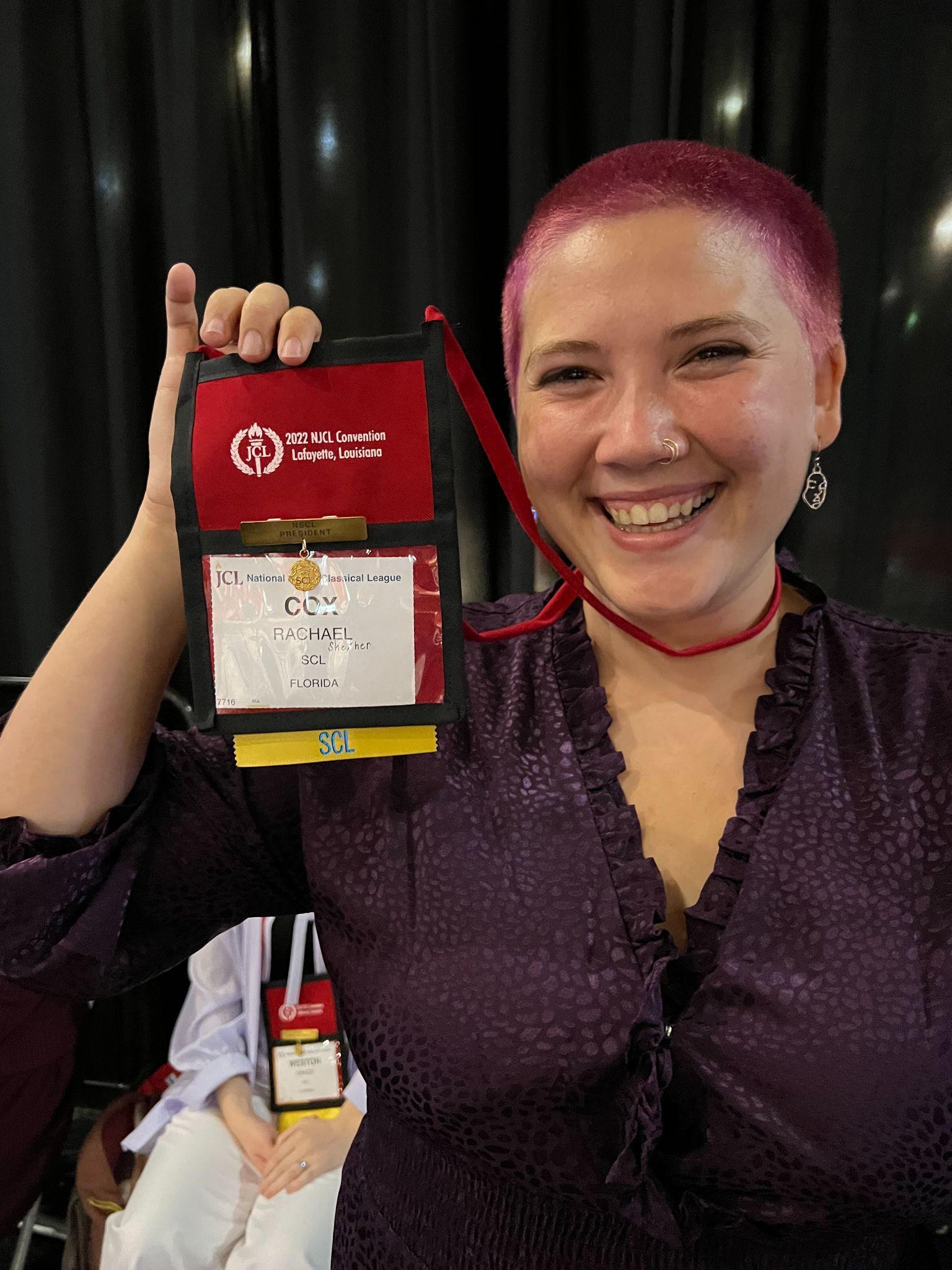 Most SCL Spirit
Rachael Cox
Spiciest Memes
Drew Alvarez
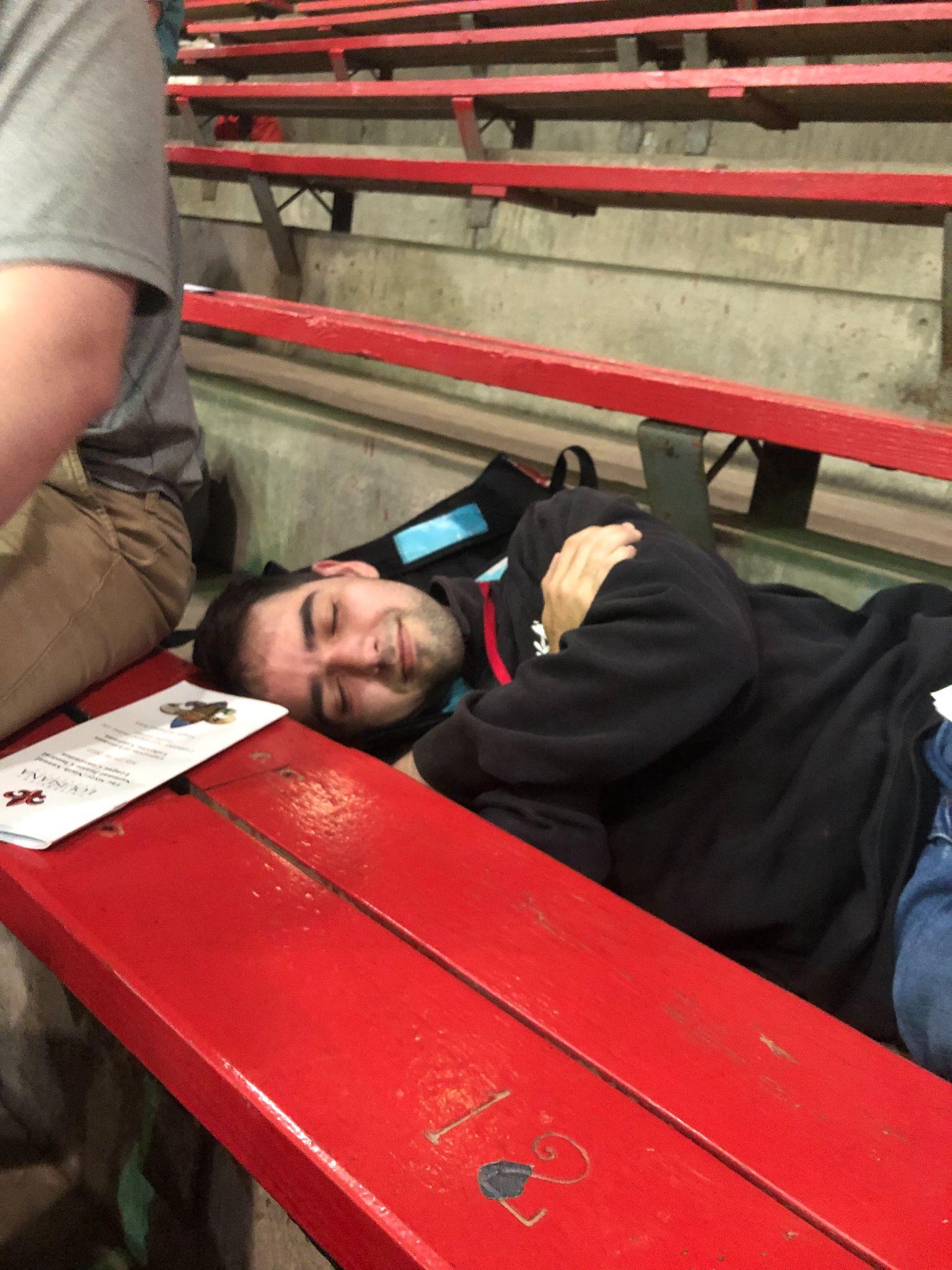 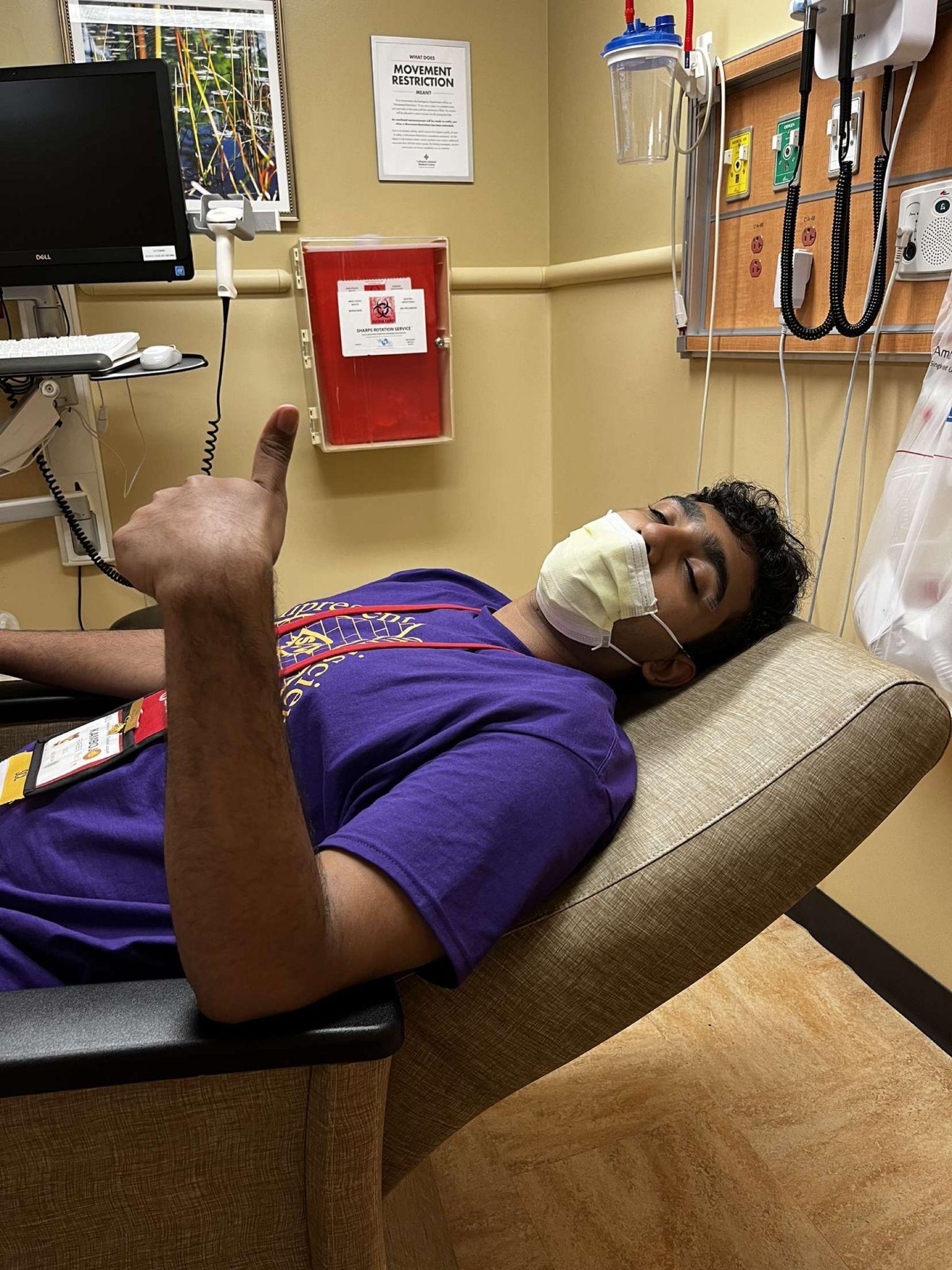 Cutest Couple
Raees Kamboj and 
the Bayou Bijou Door
Most Likely to Befriend the Bugs in their Room
Thelo Lewis
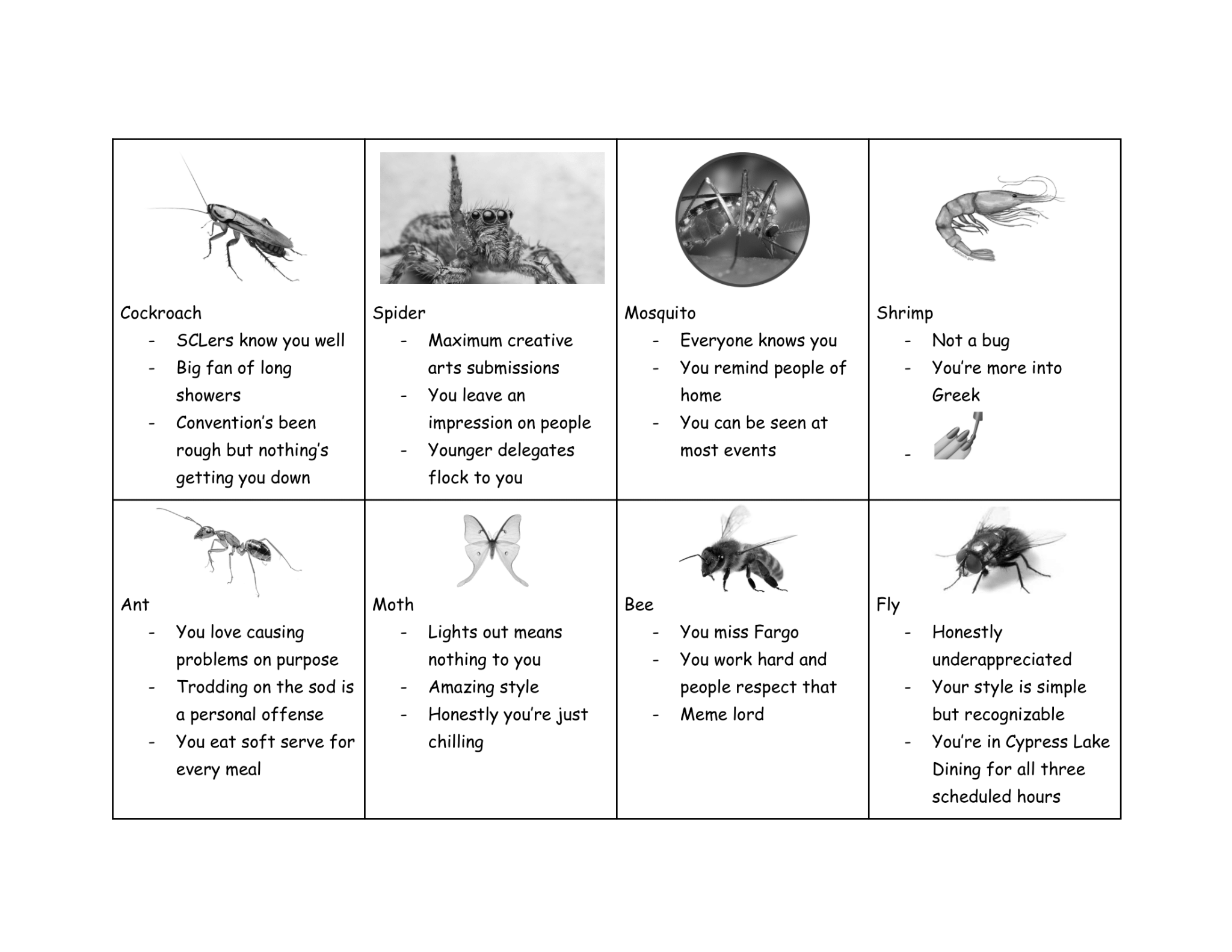 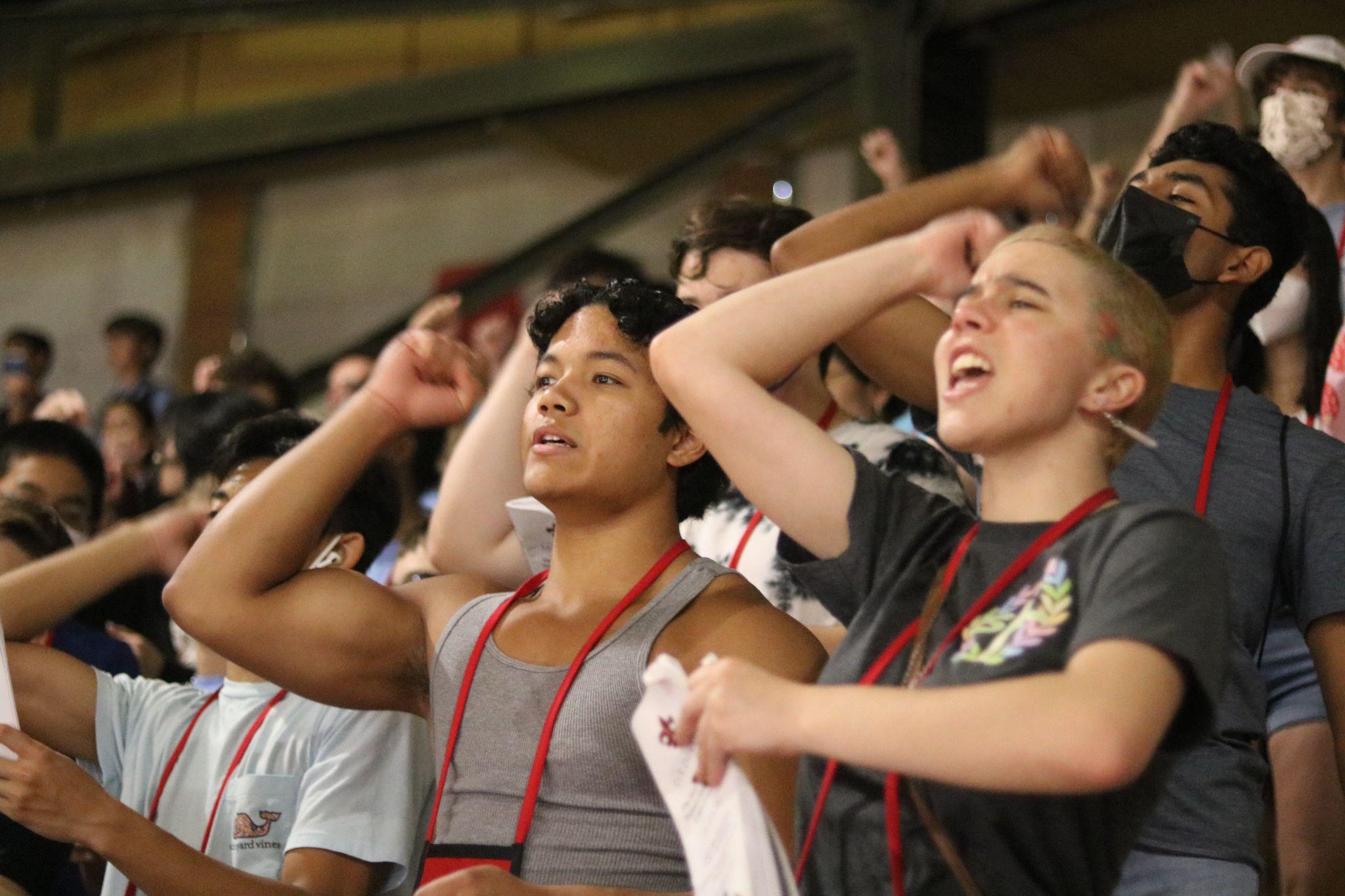 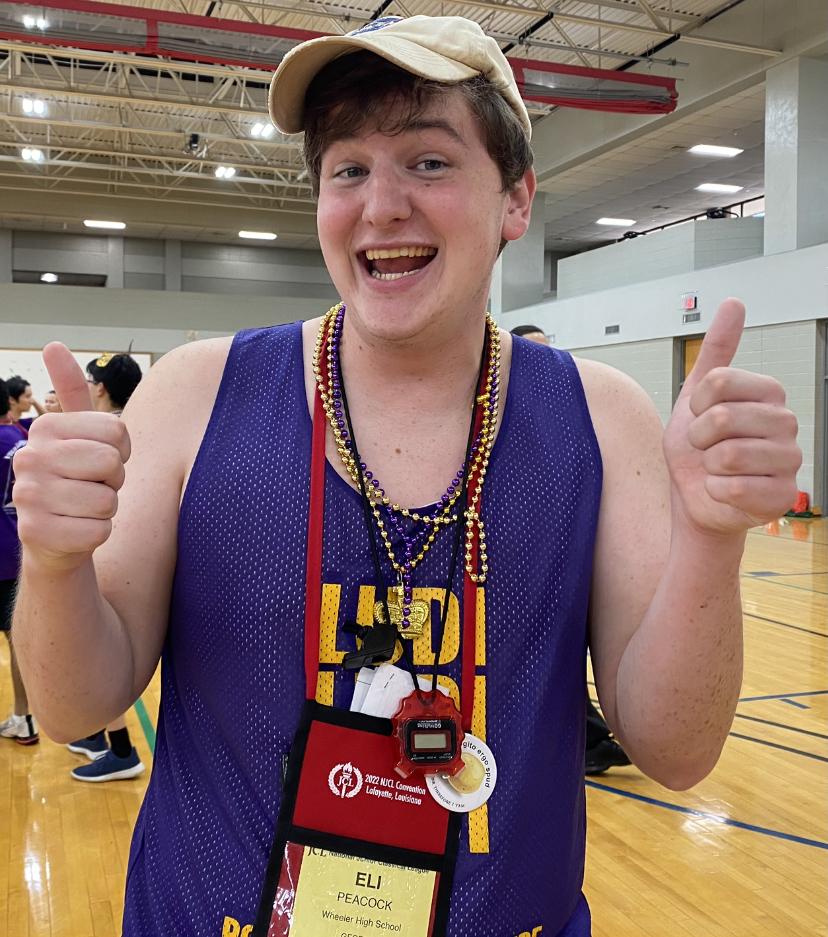 Raddest RAT
Eli Peacock
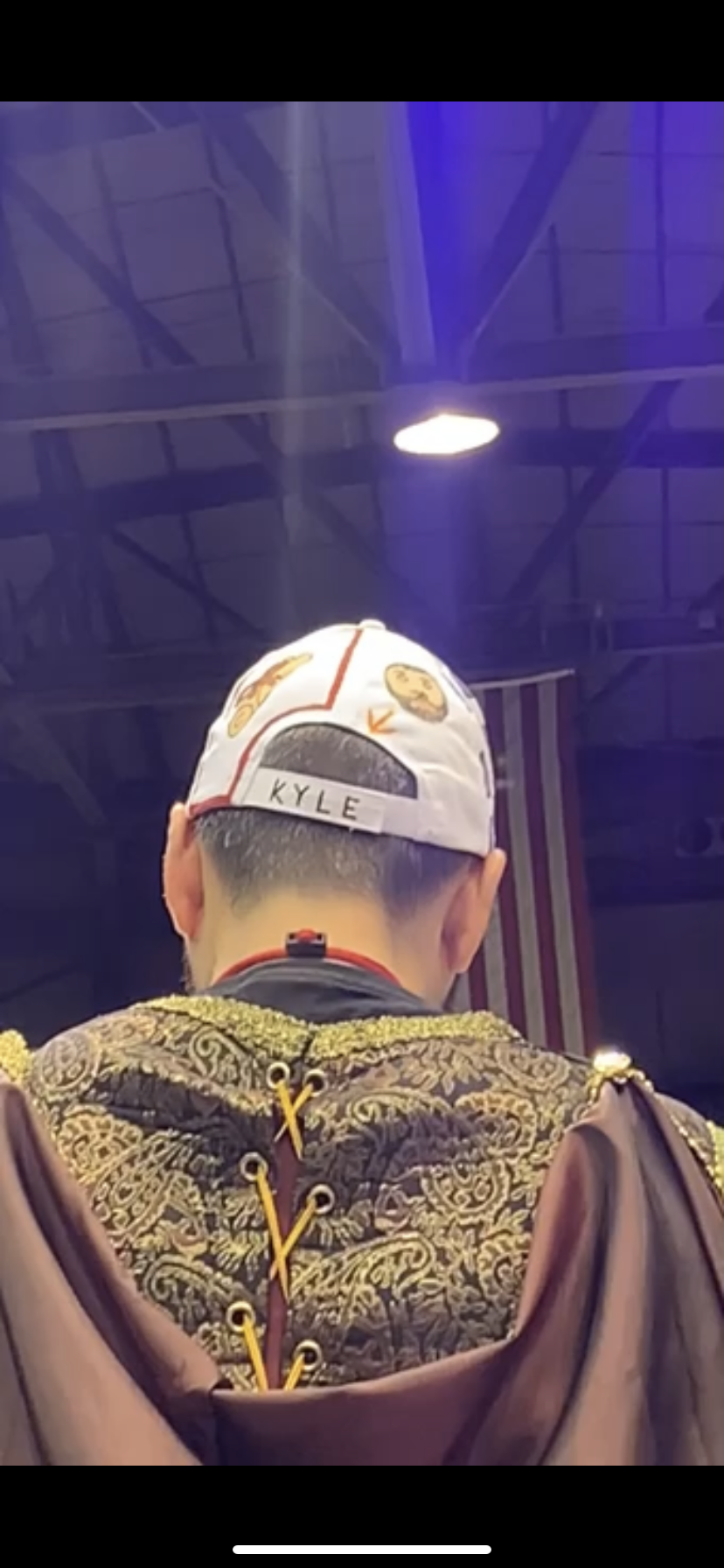 Most Bangin’ Whizbangs
Kyle McGimsey